Some of Problems concerning Fonts used in Writing Khmer Scripts
KEO Linet, Department of Khmerisation, Lexicography and Translation
“gui” & “rtti”
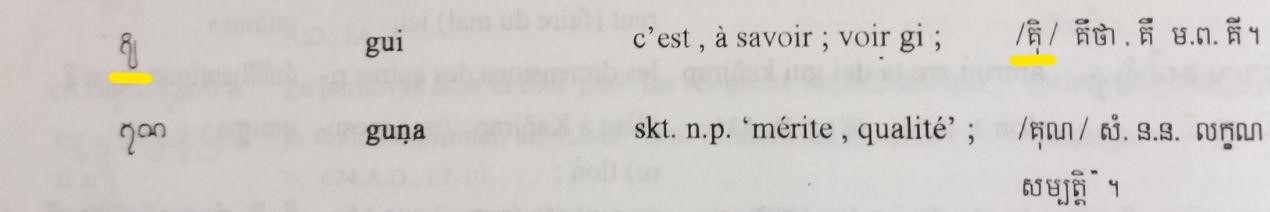 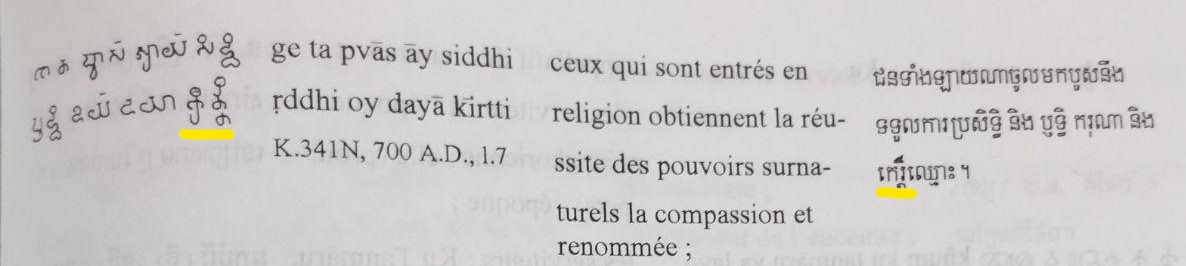 “reiṅ” & “ṋ”
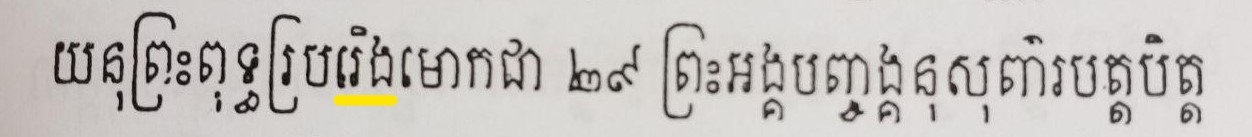 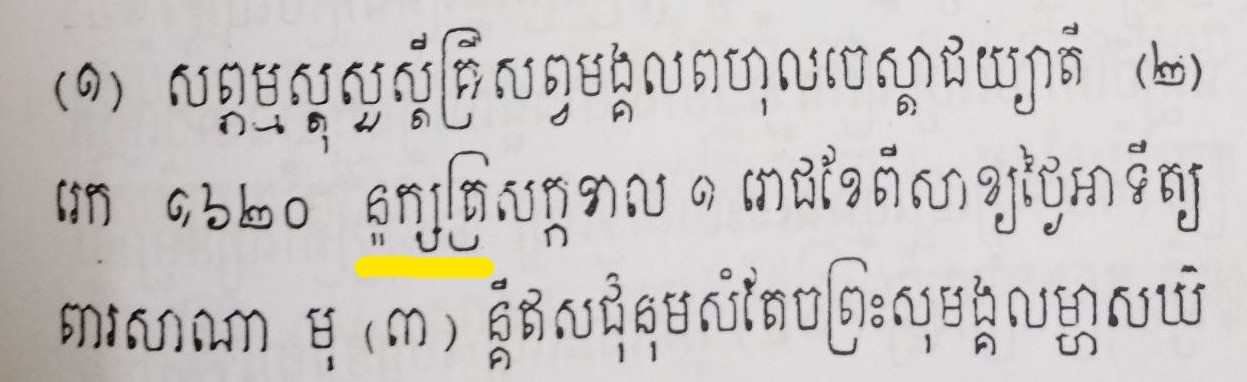